Теоретические основы информатики
TTD
Носиков Владимир Алексеевич РИ-180022
Зворыгина Анастасия Эдуардовна Ри-180018
Войцик Софья Алексеевна Ри-180018
Куратор: Шадрин Денис Борисович
Целевая аудитория
Выпускники бакалавриата и специалитета технических направлений
Магистры, которые желают получить дополнительное высшее образование
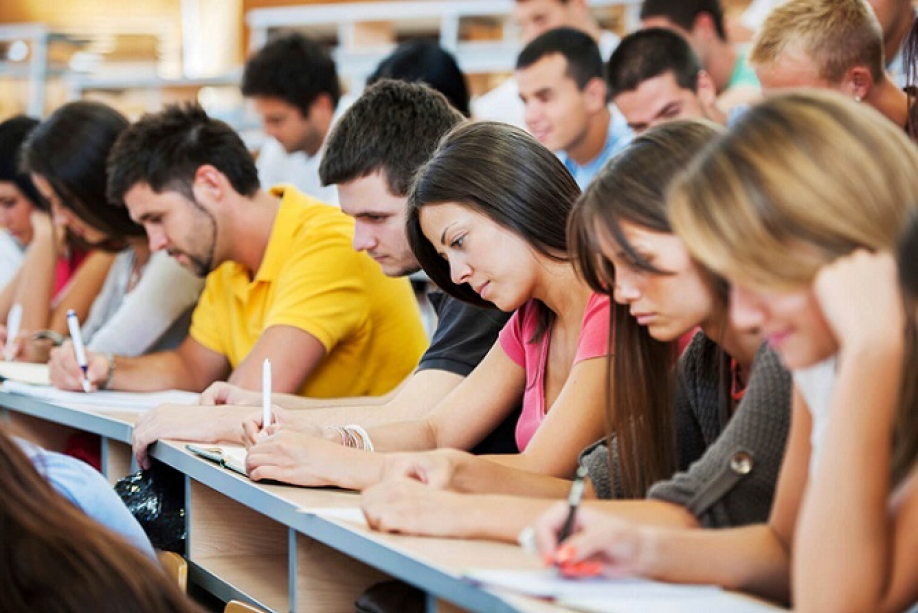 Что хотят знать абитуриенты?
Зачем поступать в магистратуру?
Почему нужно идти на это направление?
Что нужно для поступления?
Кем я стану после обучения?
Перспективы трудовой занятости
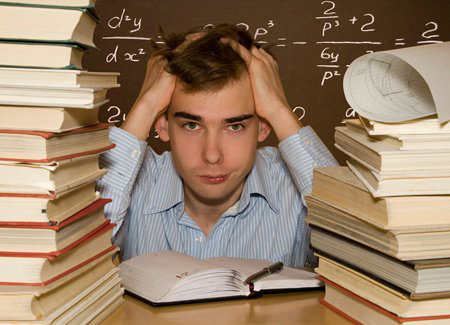 Анализ конкурентов
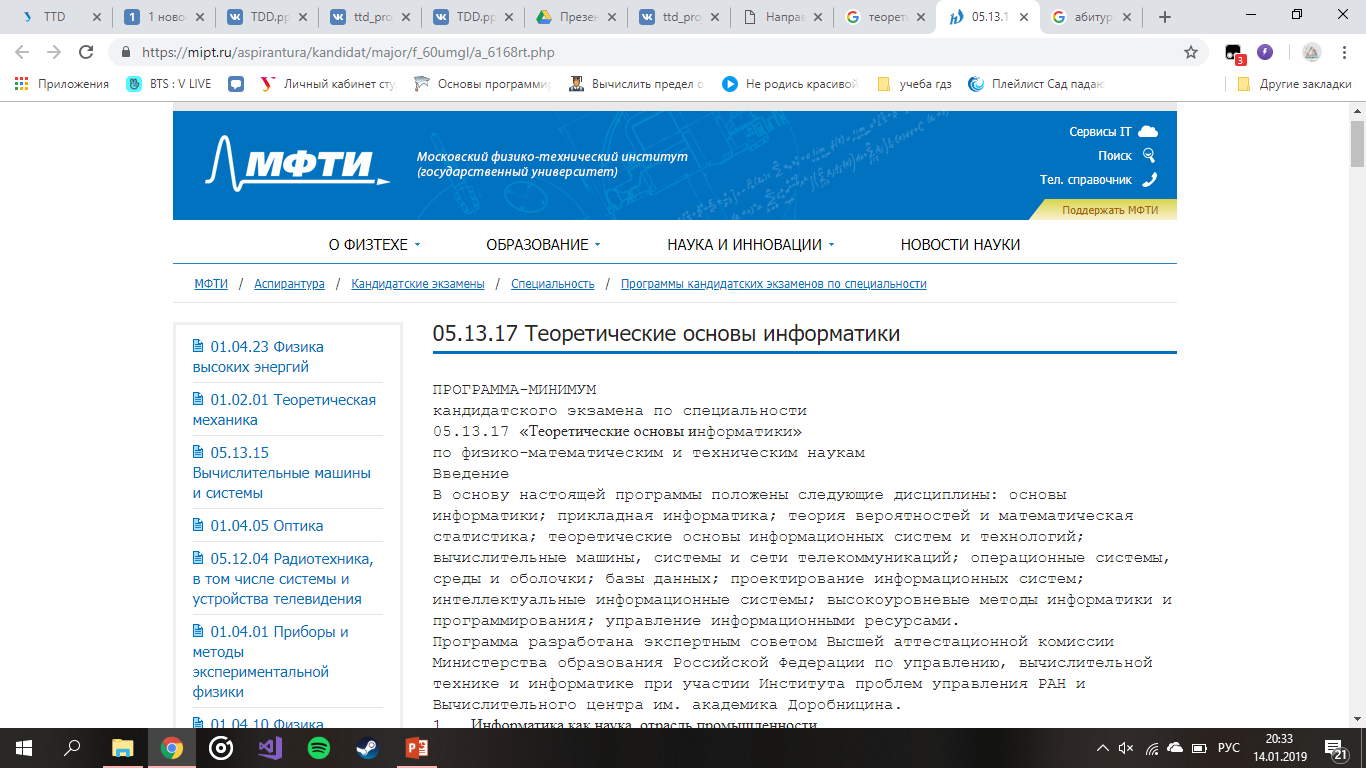 Первый пункт списка
Второй пункт списка
Третий пункт списка
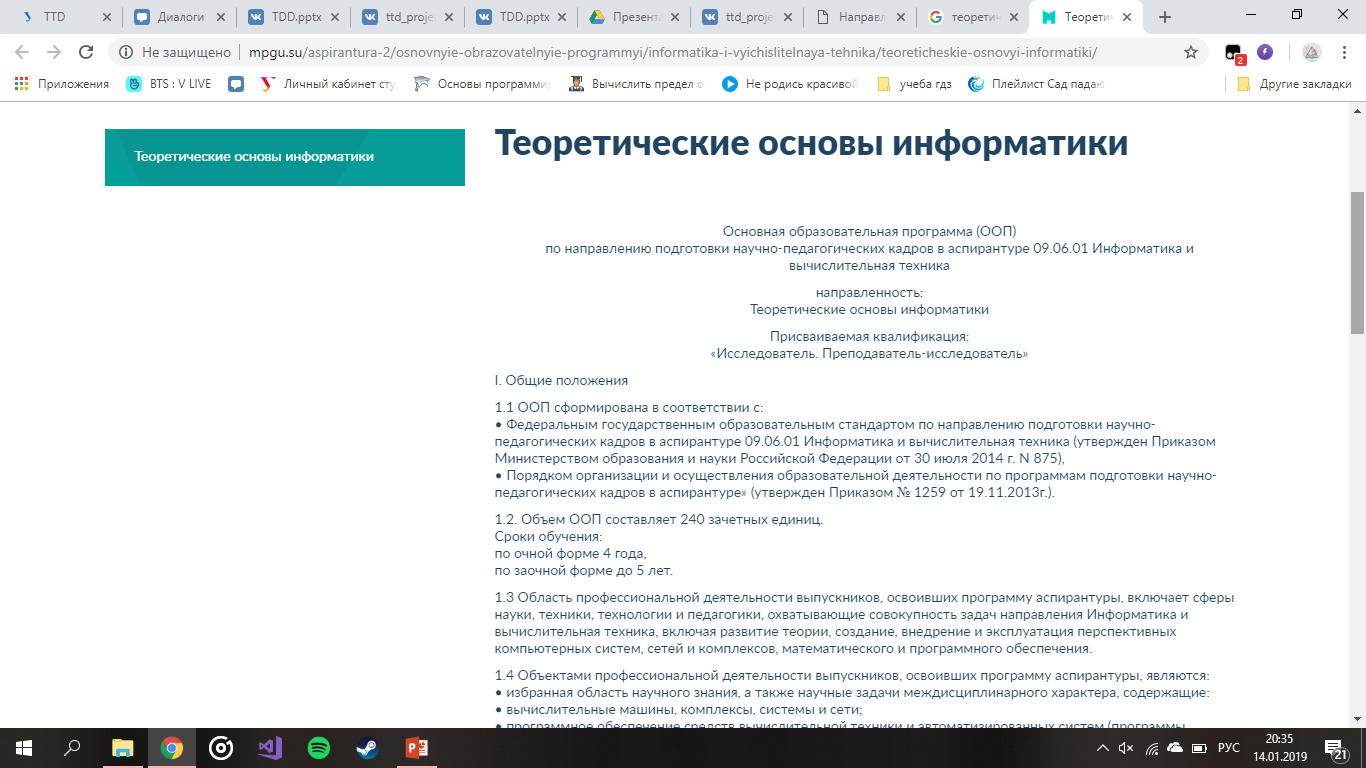 Почему именно мы?
Лаконичность 
Простота
Последовательность
Быстрый поиск 
Наглядность информации
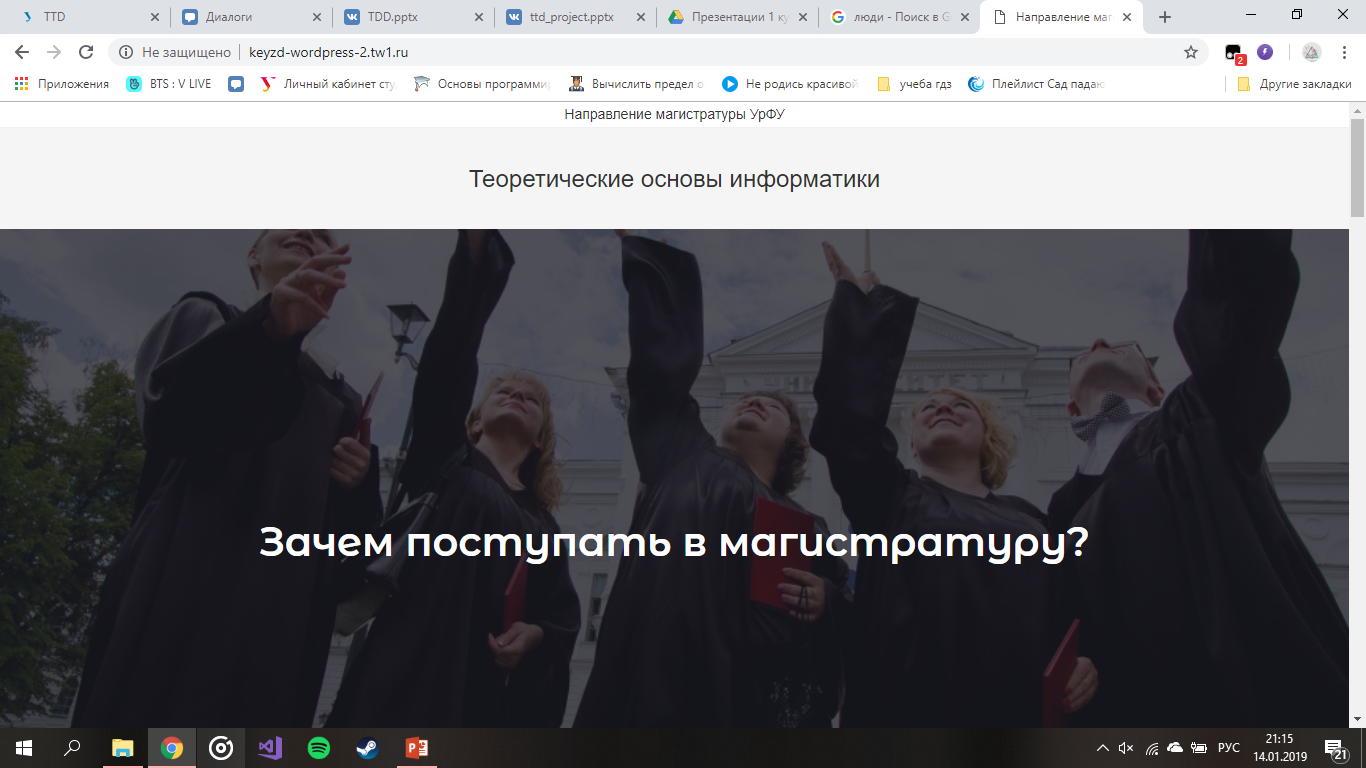 Источники информации
Опрос магистрантов
Ознакомление с учебной программой направления
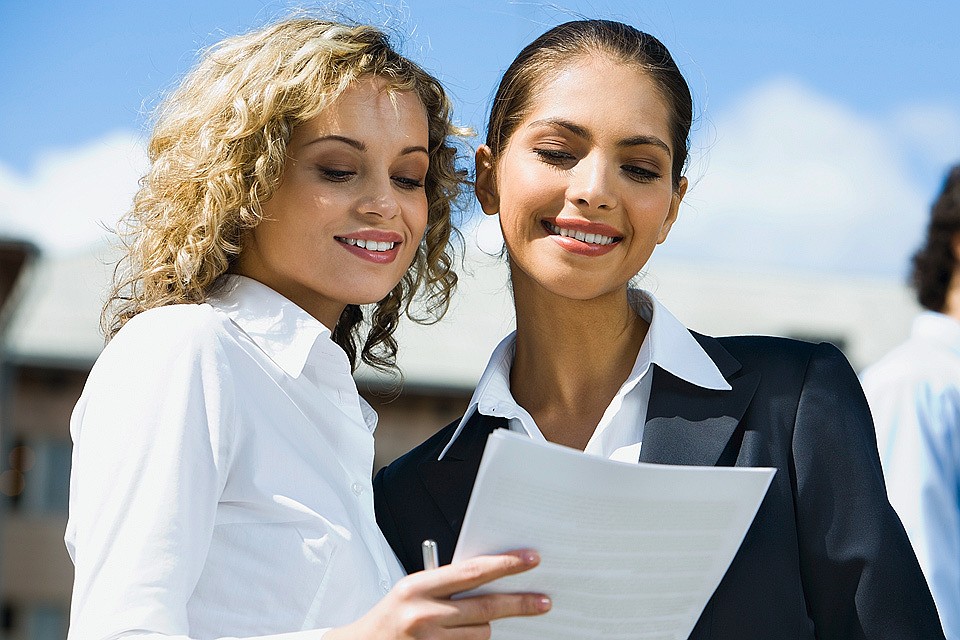 Разработка сайта
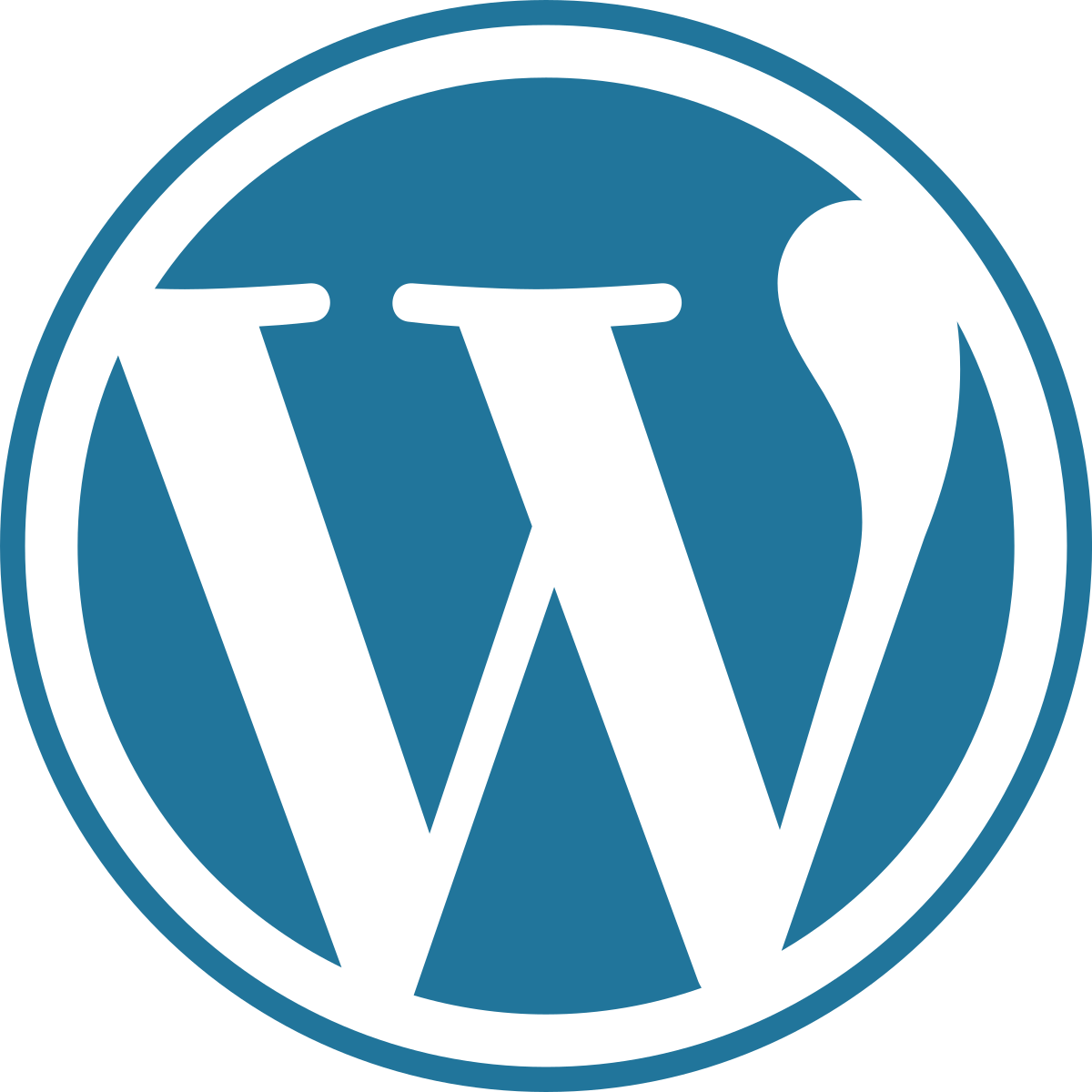 Заключение
Сайт создан для того, чтобы дать представление в простой, наглядной и информативной форме о преимуществах и перспективах выбора данного направления обучения.
Спасибо за внимание